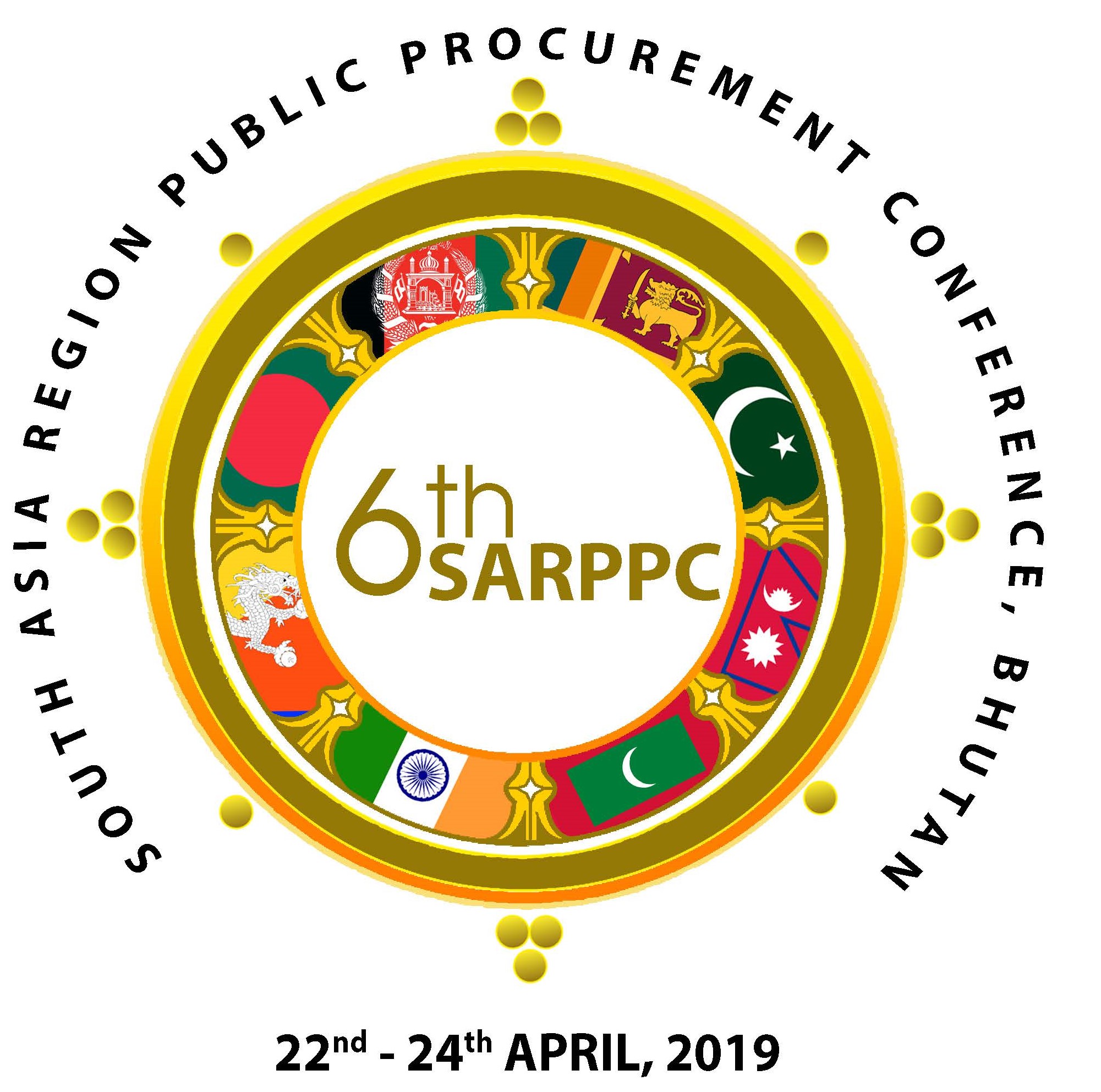 SIXTH SOUTH ASIA REGION PUBLIC PROCUREMENT CONFERENCE: PROFESSIONALIZATION OF PUBLIC PROCUREMENT FOR BETTER PERFORMANCE
COUNTRY PRESENTATION
Government Procurement and Property Management Division
DEPARTMENT OF NATIONAL PROPERTIES 
(BHUTAN)
(TANDIN GYEM, EXECUTIVE ENGINEER)
Recent Activities and Achievements (2018 and 2019) - Content
Legislative and Regulatory Developments
Status of Introduction and Operationalization of Electronic Government Procurement (e-GP)
Status of Public Procurement Professionalization and capacity building
Public Procurement Performance Measurement
Major Issues, Challenges and Solutions
Key activities planned for next two years
Legislative and regulatory developments
Revision of Procurement Rules and Regulations (2009)
Revision of Standard Bidding Documents
Development and Implementation of Electronic Government Procurement (e-GP) system
Development and issuance of e-GP guidelines and user manuals
Centralized Procurement of Common used items
[Speaker Notes: The PRR and bidding documents have been revised and will be effective from July 2019. Major reforms like TOR for POs, APP, Market research and need analysis, Training of Committee members, Bid securing declaration. 
Since the inception of the project in 2015, it has been three years now and during this period we have developed and implemented Phase I of total 3 phases. Phase II is on going and one major module of Phase II is the integration of e-GP with other relevant systems of RGOB. 
Following the development of the system, GPPMD developed and issued e-GP guidelines and user manuals. 
GPPMD also introduced the concept of central procurement for all govt agencies within tphu for some of the common used items like toner, paper, file and stapler pin. Also monitors the procurement of cement and pipe where by we collect rebate from the manufacturer quarterly. For FY 2018-2019, total rebate approx. 9 million. Nu. 100 ton for cement and 8% on total sale for HDPE pipe.
AIMS for management of  govt asset  and inventory. Land, building, vehicle, furniture and equipment.]
Status of e-GP Introduction and Operationalization
e-GP Phase I launched in June 2017
Piloted in four Govt. agencies from September 2017 to February 2018
Rolled out from March 2018
Implemented in:
All 20 Dzongkhags
All 10 Ministries
1 Dungkhag
All 9 regional offices of Dept. of Road, Ministry of Works & Human Settlement
All four Thromdes 
11 Autonomous Agencies
Total approved bidders registration – 1100 (As of April,2019)
Total tender notice published – 378 (As of April, 2019)
[Speaker Notes: Awareness to aspiring contractors.????]
Status of e-GP Introduction and Operationalization (Cont.)
Free of cost (Registration, Tender documents)
Bid Security payment through financial institutions
e-GP Phase II initiated from July 2018
Enhancement of Phase I completed
on-going - system integration, evaluation and grievance mechanism.
Public Procurement Performance Measurement
Public Financial Management (PFM) Assessment (2015) – B
Four dimensions:1. Procurement Monitoring (C)2. Procurement Methods (B)3. Public access to procurement information (B)4. Procurement Complaints Management (A)
Major Issues and Challenges
Inadequate Human Resources in GPPMD
Uniform implementation of Rules and Regulations
Lack of Accountability (Procurement Act)
Providing trainings and awareness
Low rate of Computer literacy
Internet Connectivity
Solutions
Strengthening of GPPMD (Public Procurement Authority)
Procurement Act
Capacity development of procurement officers
Training of the trainers (TOT)
Dedicated helpdesk support for e-GP system
Educate the e-GP users more (Greater awareness and user training)
Key activities planned for next two years (2019 and 2020)
Implement the revised PRR and bidding documents from July 2019
sensitization of revised PRR and bidding documents across the country
Implementation of e-GP Phase I and II in all government agencies
Training / awareness / refresher courses of e-GP to users (bidders and procuring agencies)
Revise the e-GP guidelines and e-bidding documents to align with revised documents
Update the e-GP user manuals after completion of Phase II
Propose  Public Procurement Authority and drafting of procurement bill
Increase the number of items for centralized procurement
Tashi Delek